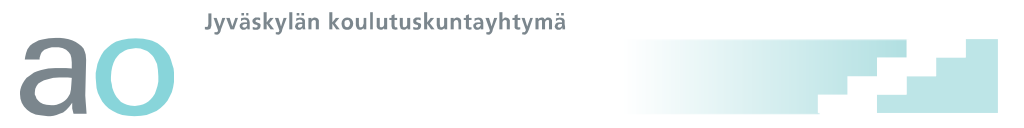 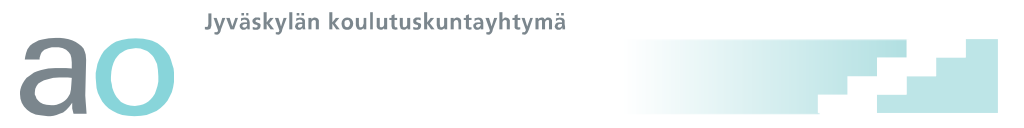 Oppimisympäristöt tänään ja huomenna20.-21.11.2012
Pulpetista tabletille –hankkeen kokemuksia

Henry Paananen
Hanna Frilander
Jussi Torppa
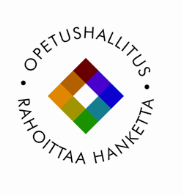 Henry Paananen
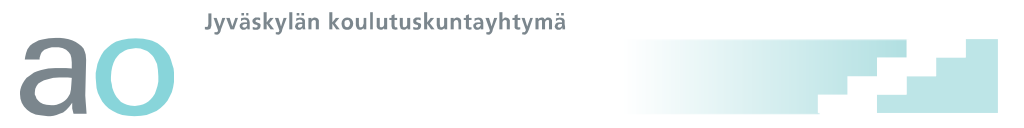 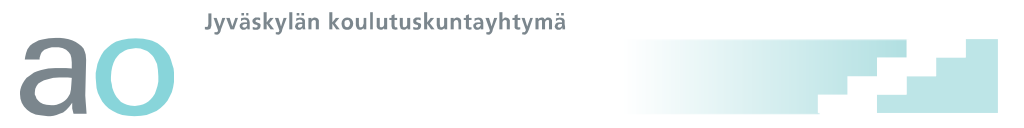 Työvälineiden kehitys
Mobiili työ
Verkottunut työ
Automaattinen
tietojenkäsittely
Keskustietokoneet
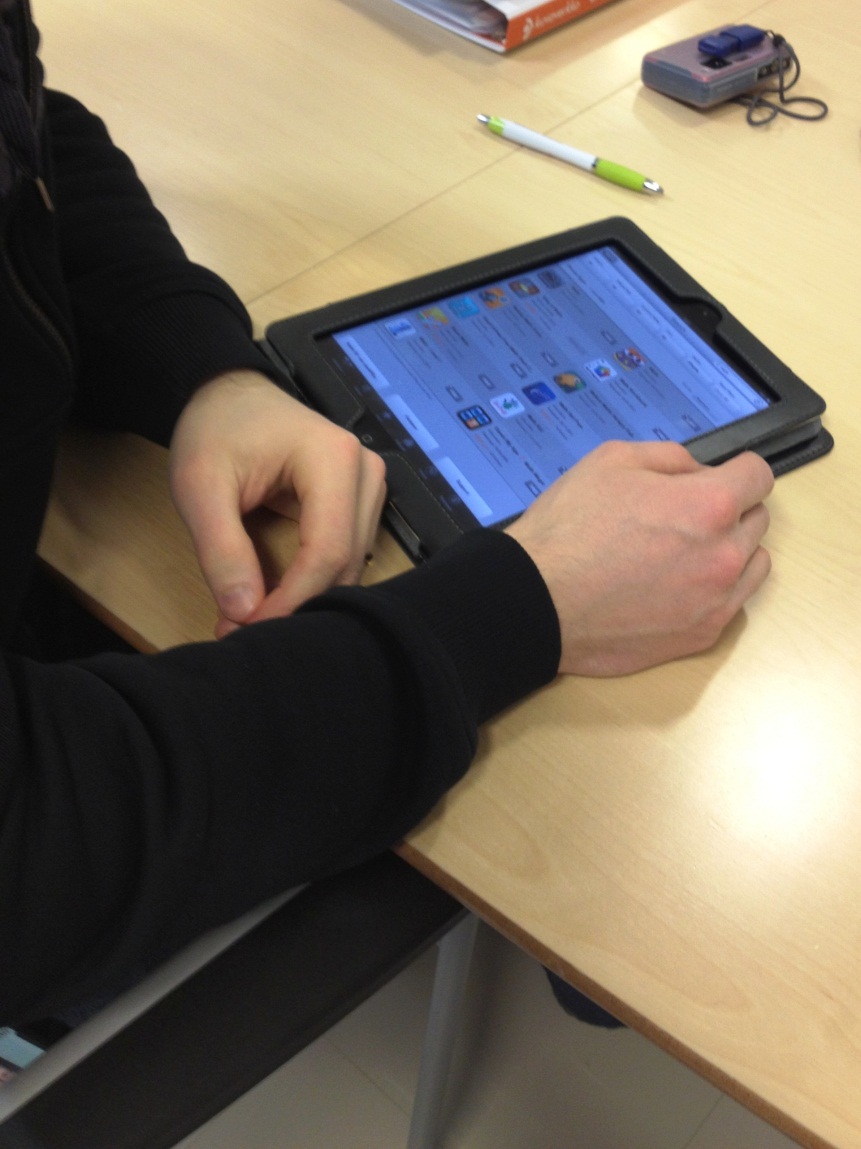 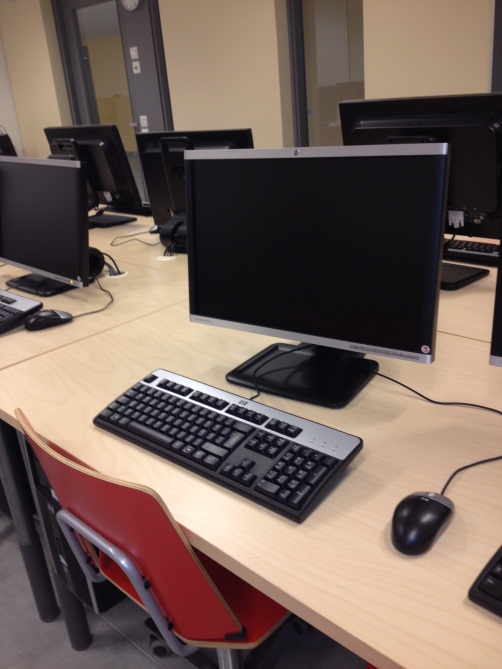 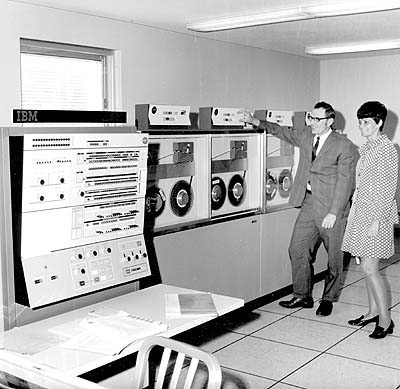 Mainframe computer / Dave Winer (CC-BY-SA)
Henry Paananen
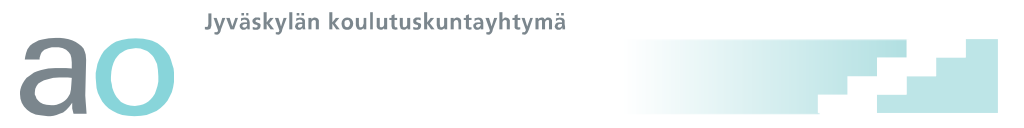 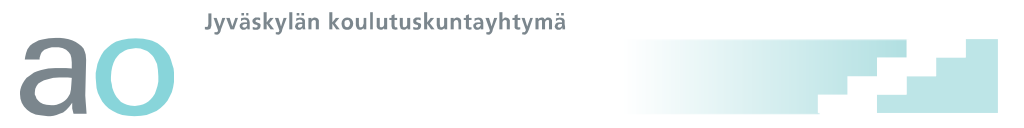 Oppimisen tiloja ja paikkoja (informaali – formaali)
Verkko-oppimisympäristö
Itsenäinen Tiedonhaku
Tiedon Konstruointi
Informaalit ympäristöt
Sosiaaliset verkostot
Verkkokokous-järjestelmä
Aktiivitaulu-ympäristö
Opiskelu verkossa                    Opiskelu luokkahuoneessa
Henry Paananen
Kannettava
Päätelaite
Yhteensopivuus nykyiseen TVT-ympäristöön
Ohjelmat (käyttöliittymä, tiedostomuodot, tallentaminen ja työnkulku)
Käyttäjien valmiudet
Ylläpito
Kokonaisuus kannattaa huomioida!
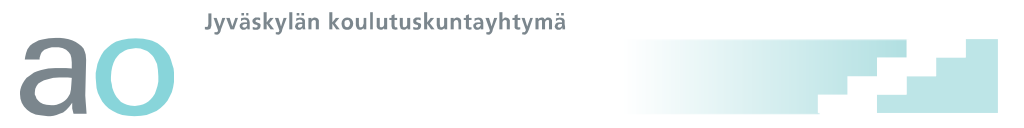 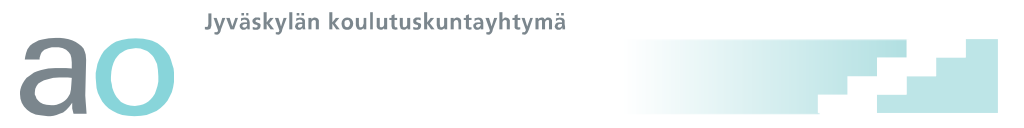 Tilanne / laitteet
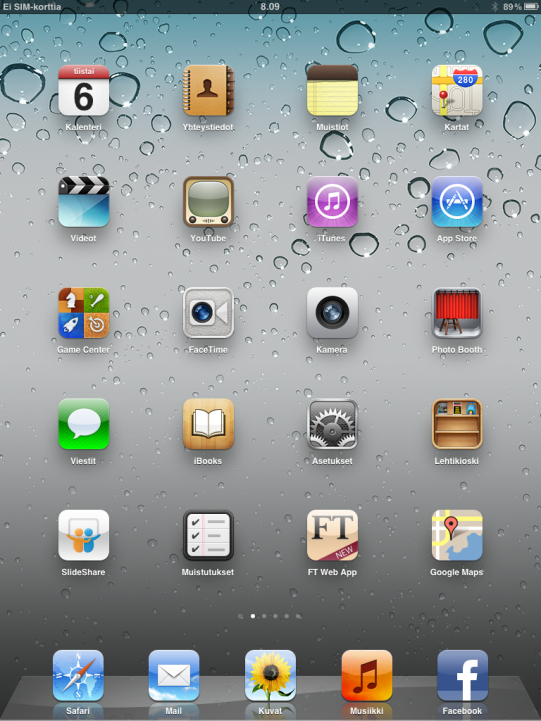 Laitteet
iOS –laitteet 
Android –laitteet
Windows 8 modern UI
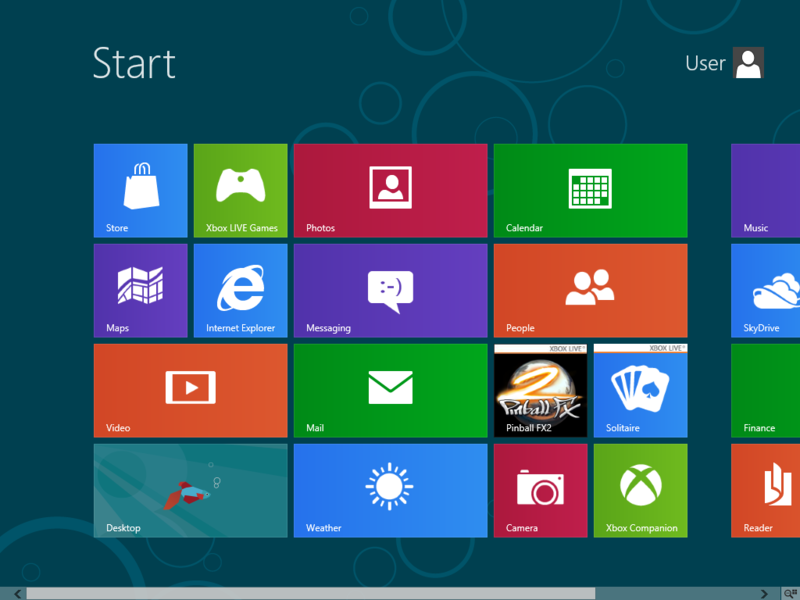 Windows 8 modern UI 
©Microsoft
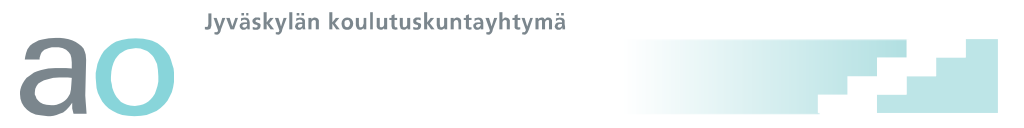 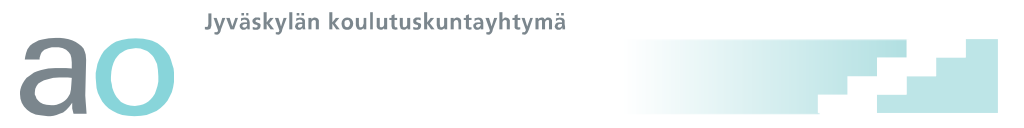 Avoimet oppilaitosverkot?
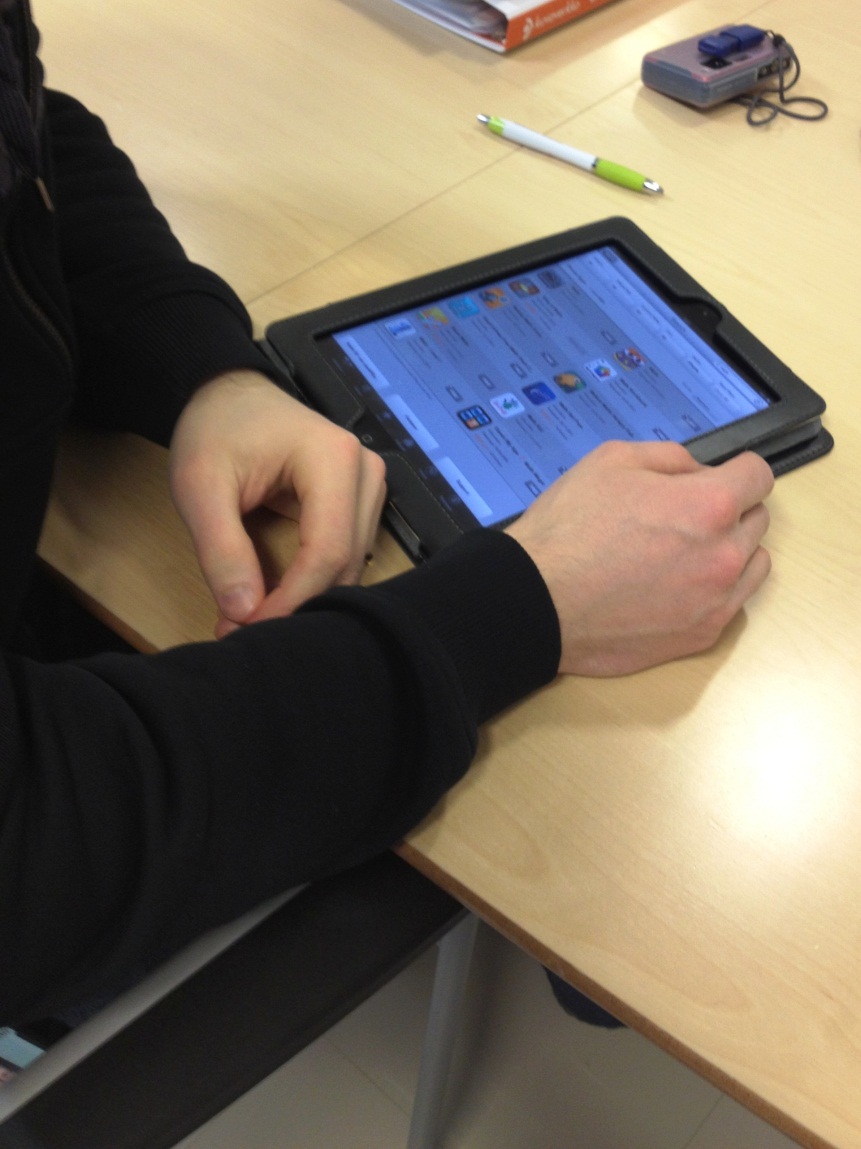 Mobiililaitteissa omat liittymät
Bring Your Own Device BYOD
Henry Paananen
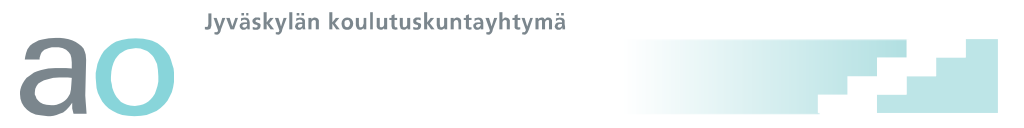 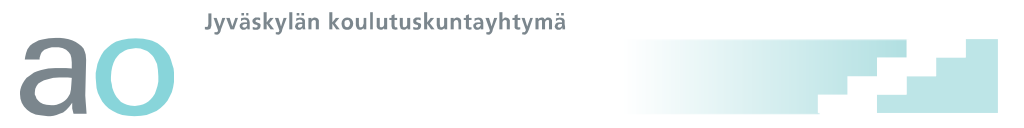 Mobiililaitteet tulevat  - oletteko valmiita?
Monille ensimmäinen kokemus tablet -laitteesta opetuksessa
Oppijoilla innostusta ja arkuutta
Opettajille opetuksen monipuolistaja ja kiinnostava väline
Oppimisen väline ja pedagogiikka kulkevat käsi kädessä, molempia on ymmärrettävä
Lopputulos: motivoivaa, uutta ja innostavaa, usein jopa vastahankaiset oppilaat saatiin innostumaan!
7
Mobiililaite syvällisen oppimisen tukijana – mielekkyyttä etsimässä
Moderni oppimiskäsitys perustuu konstruktivismille, ja näistä erityisesti sosio-konstruktivismi ja konnektivismi kuvaavat nykyajan sosiaalista, yhteisöllistä oppimista
Perinteisestä luokkahuoneoppimisesta kohti todellisia, mielekkäitä oppimisen ympäristöjä (oppimista ja tietoa kaikkialla)
Opettajan työn muutos tiedon ”kaatajasta” fasilitaattoriksi, http://bit.ly/S9nNZP (Wikipedia: fasilitaattori)
8
Mobiililaite syvällisen oppimisen tukijana – mielekkyyttä etsimässä
Oppilaat sisällön tuottajina – teoriatiedon linkittäminen käytäntöön 
    = SYVÄLLINEN OPPIMINEN
Ryhmässä oppiminen, aktiivinen tiedon jakaminen ja tuottaminen
    = YHTEISÖLLINEN TIEDONRAKENTELU
Modernit välineet ja tavat oppia parhaimmillaan mahdollistavat aktiivisen osallistumisen
   = MOTIVAATIO
9
Esimerkki: Etähaastattelu mobiili Connectin avulla
Kurssin tavoitteena oli selvittää yrityksen Liikeideaa sekä markkinoinnin muotoja
Pedagogisena tavoitteena oli oppilaiden mobilisointi pois luokkahuoneesta, sekä teorian linkittäminen käytäntöön
Ennen haastattelut tehty oppilasryhminä yrityksiin 
Nyt kaksi opiskelijaa lähti yritykseen haastattelemaan asiantuntijaa, ja asiantuntijahaastattelu saatiin suorana lähetyksenä mobiili Connectia käyttäen luokkahuoneeseen muulle luokalle nähtäväksi
10
Oppilaat suunnittelivat ja toteuttivat ryhmissä
Ryhmät toteuttivat haastattelukysymykset teoriaan nojaten
Opiskelijat tutustuivat etukäteen iPadin videokameraan ja kokeilivat kuvaamista iPadin avulla (äänen ja kuvan taltiointi)
Opiskelijat valitsivat keskuudestaan haastattelijat, jotka vierailivat sovittuna ajankohtana kahdessa etukäteen sovitussa yrityksessä toteuttaen haastattelun itsenäisesti
Muu luokka osallistui haastatteluun etänä ja esitti kysymyksiä
Toteutus – mahdollisimman simppeliä, kiitos
Etäyhteys toteutettiin 3G -yhteydellä varustetulla iPadilla ja Adobe Connect mobiiliversiolla (App store)
Luokassa perusvälineistön (tietokone, verkkoyhteys, videotykki) lisäksi hyvä pöytämikrofoni
Haastattelussa ja videoinnissa käytössä 2x iPad, ei lisälaitteita
Haastattelu nauhoitettiin Connect-ohjelmalla ja näytettiin myöhemmin toisille ryhmille taltiointina
Onnistumiset ja haasteet
Teoria ja käytäntö nivoutuivat yhteen
Tuli testattua uusi, aikaresursseja säästävä ja sitä kautta myös yrityksiä ilahduttava malli etähaastatteluun
Monipuolisti opetusta
Oppilaat saivat kokemuksen etähaastatteluun osallistumisesta (työelämän välineet ja toimintatavat)
Tilanteen asettelu, pedagogiikan miettiminen ja tekninen testaaminen olennaista onnistumisen kannalta
Riittävällä nopeudella toimivan verkkoyhteyden mahdollistaminen tärkeintä, mm. yritysten palomuurit voivat olla esteenä – etukäteisvalmistelut tärkeä juttu!
Esimerkki: Oppilastyö videona (perinteisen tekstin sijaan)
Tässä esimerkissä näytetään, kuinka perinteinen teksti muotoutuu monimediaisiksi oppimistehtäviksi oppilaiden kätevissä käsissä:

Bathdreams NY (yrittäjyyden kurssi):
https://www.youtube.com/watch?v=r14uPJNDr2Q&feature=player_detailpage

Suojaporttihälytykseen reagointi:
https://www.youtube.com/watch?feature=player_detailpage&v=-929KnykEag

Hyvä asiakaspalvelija:
https://www.youtube.com/watch?feature=player_detailpage&v=J04QRH53PXI
14
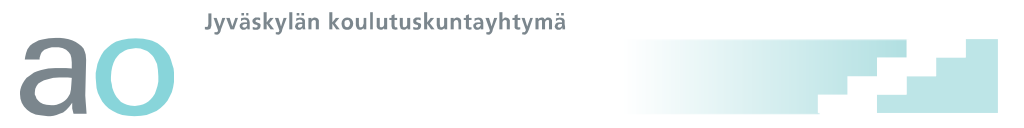 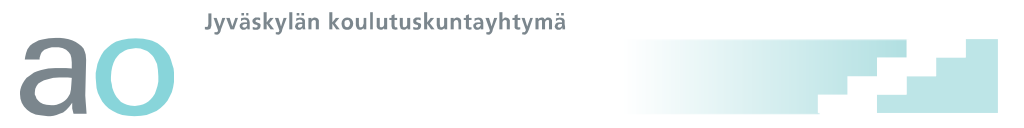 Alkujärjestelyt
Sopivien ohjelmien hakeminen
Listojen selaaminen ja kokeilut
Tiedon ulos saanti	ja jatko hyödyntäminen		
Kiinnostuneiden opettajien hakeminen ja koulutus
Blogien teko
Mobiiliyhteys
Eri tunnukset ja palvelut
15
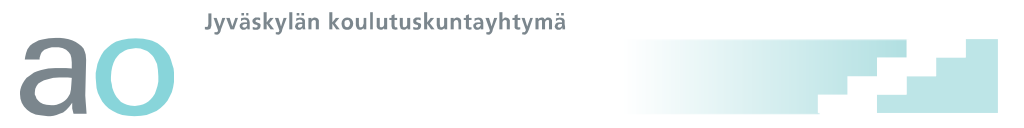 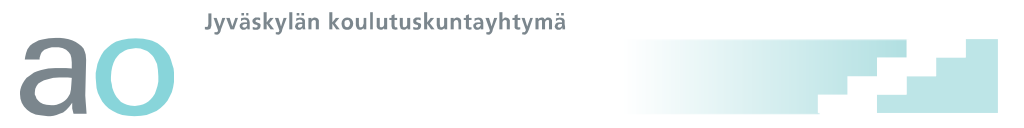 Koulun ympäristö
Koulun langattoman verkon laajentaminen
Apple TV langattomassa verkossa
Apple TV:n kuva ja ääni luokan älytauluihin ja tykkiin
Henry Paananen
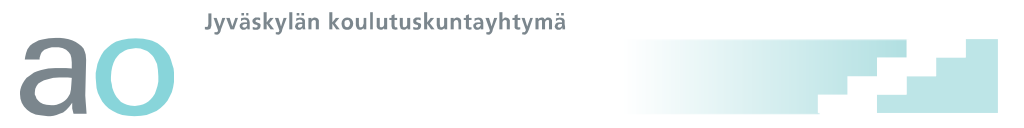 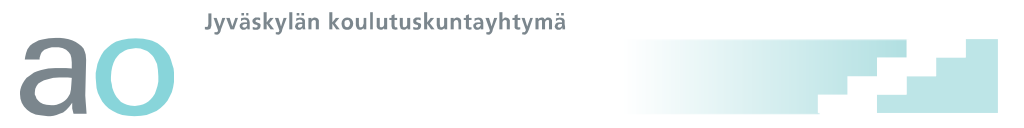 Hallinnointi / Apple Configurator
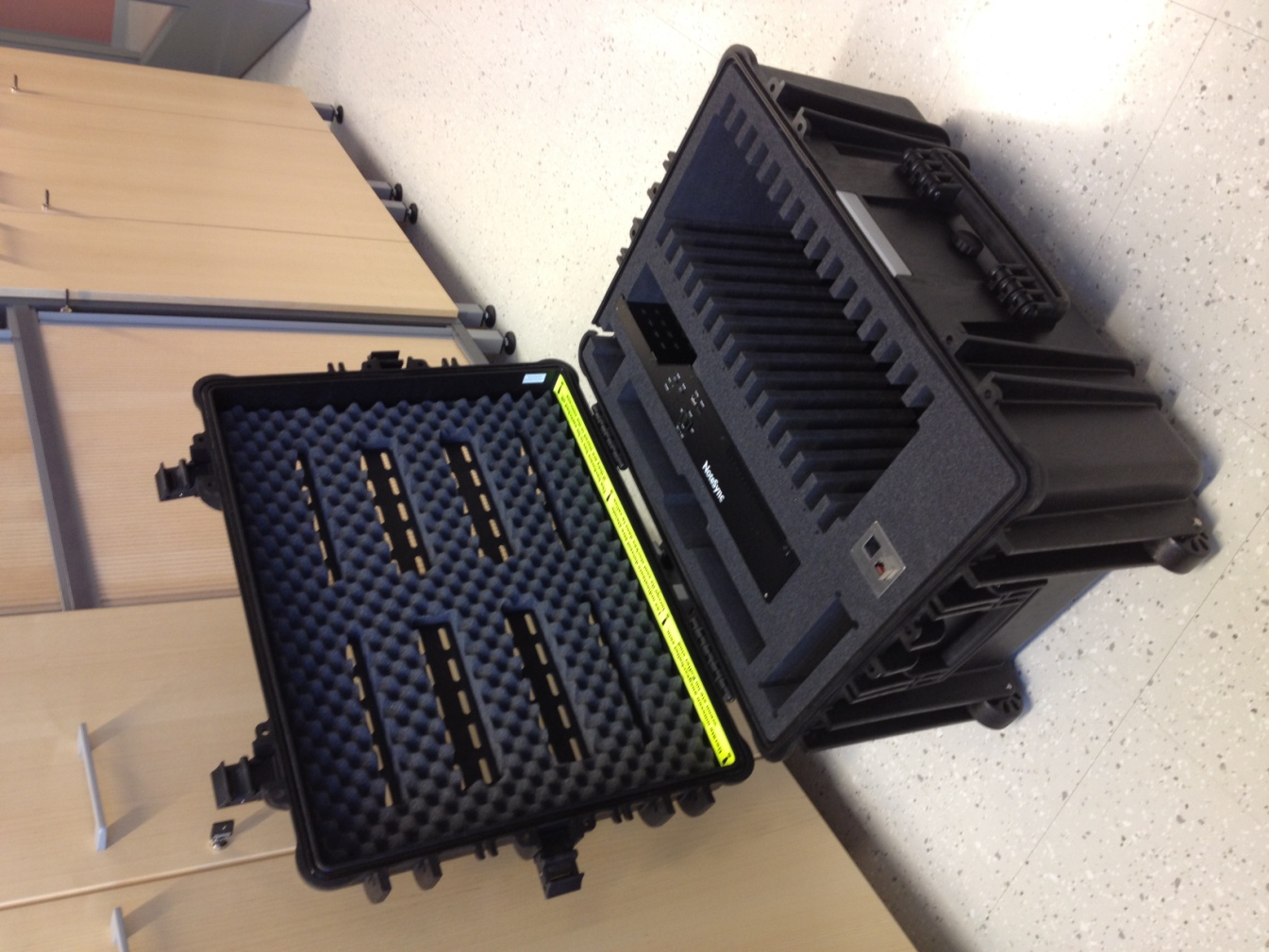 Leban synkronointi-laukku
Varusteluna
WLAN –tukiasema
AppleTV
16 kpl iPad
Macbook Air
Käytössä huomattu
Käyttäjän vaihto lennosta
Kuka vastaa ulos kirjautumisista
Keskeneräiset työt
Milloin tyhjennetään
Oppilaiden omat iTunes tunnukset
Heinin kokemukset:
	http://youtu.be/H9-I2gUArEM
18
Kysymyksiä ja kommentteja
19
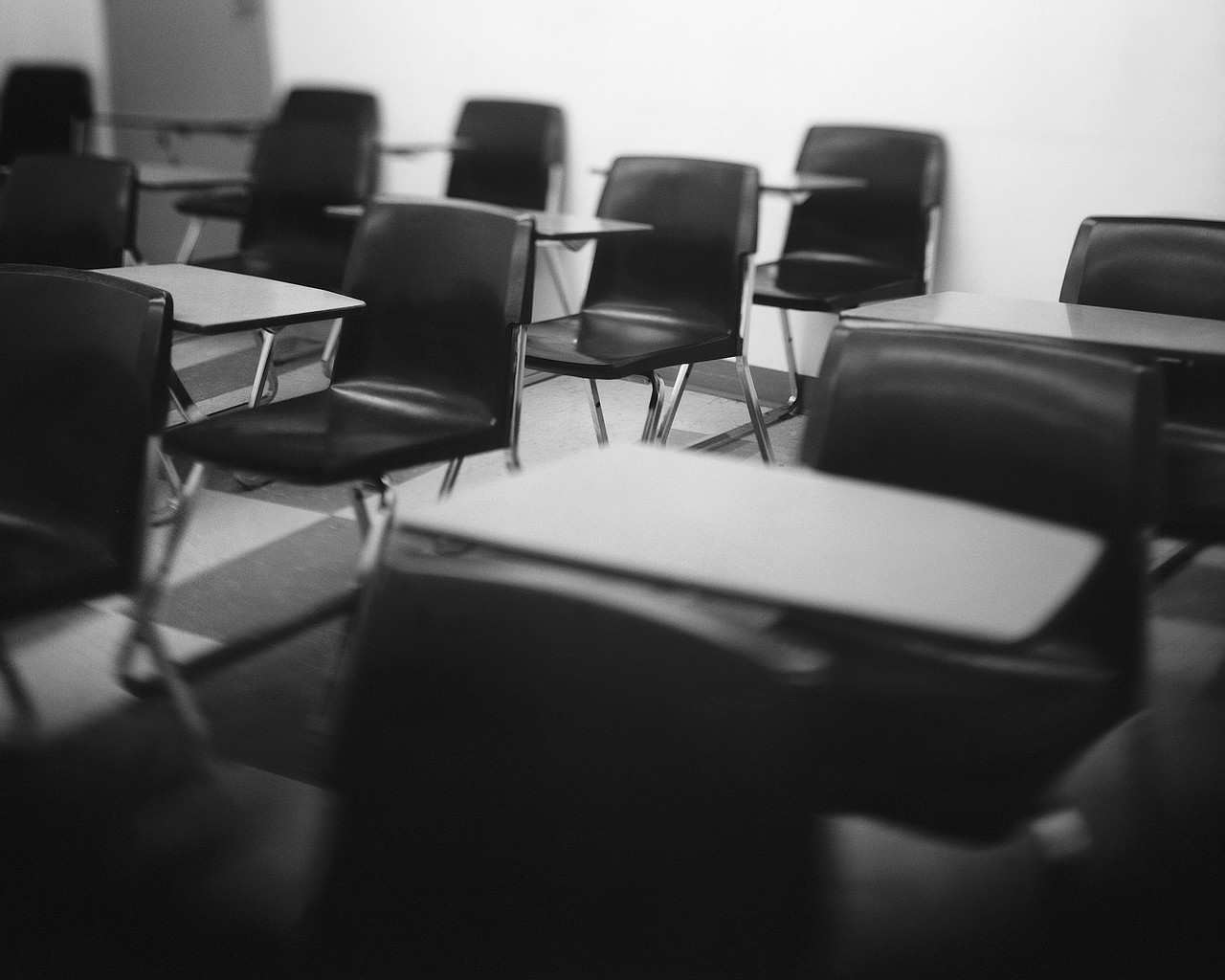 HENRY.PAANANEN@JAO.FI
HANNA.FRILANDER@JAO.FI
JUSSI.TORPPA@JAO.FI
MOBIILITEKNOLOGIAT LAAJENTAMAAN JA TUKEMAAN OPPIMISYMPÄRISTÖJÄMME
Henry Paananen